Тема педагогического совета:
Психолого – педагогическое сопровождение реализации Федерального государственного стандарта начального общего образования
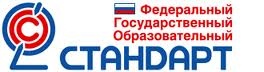 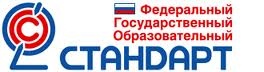 Федеральный государственный образовательный стандарт начального общего образования

Федеральный образовательный стандарт основного общего образования

Федеральный образовательный стандарт среднего (полного) общего образования
Требования :
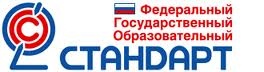 к структуре и условиям освоения основной образовательной программы начального общего образования, учитывающим возрастные и индивидуальные особенности обучающихся:
 на ступени начального общего образования, учитывая самоценность ступени начального общего образования как фундамента всего последующего образования;
на ступени основного общего образования, учитывая значимость ступени общего образования для дальнейшего развития обучающихся;
на ступени среднего (полного) общего образования, учитывая  значимость данной ступени общего образования для продолжения обучения в образовательных учреждениях профессионального образования, профессиональной деятельности и успешной социализации.
Требования :
4
к результатам освоения основной образовательной программы начального общего образования;
Вывод: предвиденные, социально желаемые результаты личностного и познавательного развития обучающихся мотивированно определяют цели личностного, социального и познавательного развития обучающихся :
Основная цель: развитие личности обучающегося на основе усвоения универсальных учебных действий,  познания и освоения мира
Интегративный результат:
5
Создание комфортной развивающей образовательной среды, которая:
обеспечивает высокое качество образования, его доступность, открытость и привлекательность для обучающихся, их родителей (законных представителей) и всего общества, духовно-нравственное развитие и воспитание  обучающихся; 
гарантирует охрану и укрепление физического, психологического и социального здоровья  обучающихся
Результаты обучения:
6
Предметные – освоенный обучающимися в ходе изучения учебного предмета опыт специфической для данной предметной области  деятельности по получению нового знания, его преобразованию и применению, а также система основополагающих элементов научного знания, лежащих в основе современной научной картины мира.
Результаты обучения:
7
Личностные - готовность и способность обучающихся к саморазвитию, сформированность мотивации к обучению и познанию, ценностно-смысловые установки обучающихся, отражающие их индивидуально-личностные позиции, социальные компетенции, личностные качества; сформированность основ гражданской идентичности.
Результаты обучения:
8
Метапредметные - освоенные обучающимися универсальные учебные действия (познавательные, регулятивные и коммуникативные), обеспечивающие овладение ключевыми компетенциями, составляющими основу умения учиться, и межпредметными понятиями.
Приоритетным направлением новых образовательных стандартов является реализация РАЗВИВАЮЩЕГО потенциала образования.
Актуальной задачей становится обеспечение развития универсальных учебных действий как собственно ПСИХОЛОГИЧЕСКОЙ составляющей ядра образования.  
Изменение парадигмы педагогического образования превращает его по существу в образование ПСИХОЛОГО-ПЕДАГОГИЧЕСКОЕ.
10
Цель  психолого-педагогического сотрудничества  по сопровождению внедрения ФГОС : организация такого  сетевого взаимодействия, которое может содействовать созданию:
Личностной культуры
Семейной культуры
Социальной (экологической) культуры.
Познавательные УУД(универсальные логические действия)
анализ объектов  с целью выделения признаков (существенных, несущественных);
синтез как составление целого из частей, в том числе самостоятельно достраивая, восполняя недостающие компоненты;
выбор оснований и критериев для сравнения, сериации, классификации объектов;
подведение под понятия, выведение следствий;
установление причинно-следственных связей, построение логической цепи рассуждений, доказательство;
выдвижение гипотез и их обоснование;
формулирование проблемы и самостоятельное создание способов решения проблем творческого и поискового характера
Коммуникативные УУД
планирование учебного сотрудничества с учителем и сверстниками – определение цели, функций участников, способов взаимодействия; 
постановка вопросов – инициативное сотрудничество в поиске и сборе информации;
разрешение конфликтов - выявление, идентификация проблемы, поиск и оценка альтернативных способов разрешения конфликта, принятие решения и его реализация;
управление поведением партнера – контроль, коррекция, оценка действий партнера;
умение с достаточно полнотой и точностью выражать свои мысли в соответствии с задачами и  условиями коммуникации;
владение монологической и диалогической формами речи в соответствии с грамматическими и синтаксическими нормами родного языка
Личностные УУД
жизненное, личностное, профессиональное самоопределение,
действие смыслообразования, т. е. установление учащимися связи между целью учебной деятельности и ее мотивом,
действие нравственно-этического оценивания усваиваемого содержания, исходя из социальных и личностных ценностей, ориентации в социальных ролях и межличностных отношениях
Регулятивные УУД
целеполагание, как постановка учебной задачи на основе соотнесения того, что уже известно и усвоено учащимся, и того, что еще неизвестно;
планирование – определение последовательности промежуточных целей с учетом конечного результата;
составление плана и последовательности действий;
прогнозирование – предвосхищение результата и уровня усвоения, его временных характеристик;
контроль в форме сличения способа действия и его результата с заданным эталоном;
 коррекция;
оценка - выделение и осознание учащимся того, что уже усвоено и что еще подлежит усвоению, осознание качества и уровня усвоения;
элементы волевой саморегуляции, как способности к мобилизации сил и энергии, способность к волевому усилию – к выбору в ситуации мотивационного конфликта, к преодолению препятствий
Задачи психолого-педагогического сопровождения :
15
Защита прав и интересов личности
Квалифицированная  комплексная диагностика возможностей и особенностей развития ребенка 
Содействие ребенку в решении  актуальных задач развития, обучения, социализации
Содействие ребенку в решении  актуальных задач развития, обучения, социализации
Содействие ребенку в решении  актуальных задач развития, обучения, социализации
Задачи психолого-педагогического сопровождения :
16
Психолого-педагогическая помощь родителям (лицам, их заменяющим), педагогам
Консультативно-просветительская работа
Профилактическая работа и пропаганда здорового образа жизни
Содержание психолого-педагогического сопровождения
17
диагностика возможностей и особенностей развития ребенка;
оказание помощи педагогам  в вопросах оценки метапредметных и личностных результатов освоения основной образовательной программы; 
формирование основных образовательных компетенций 
построение индивидуальной траектории развития ребенка
экспертиза соответствия применяемых методов работы требованиям ФГОС
Содержание психолого-педагогического сопровождения процессов социализации и воспитания:
18
- профилактика асоциального поведения;
- профилактика и коррекция дезадаптивных форм  поведения;
- профориентационная работа;
- психологическая поддержка одаренных детей;
- повышение психолого-педагогической компетенции всех участников образовательного процесса; 
- мониторинг состояния здоровья, безопасности образовательной среды, психологической атмосферы образовательного процесса.
Психологическая готовность каждого педагога
19
Знаниевый (знаю) - - наличие знаний содержания ФГОС и методических материалов, сопровождающих его ведение;
 Эмоциональный компонент (позитивный настрой) - - осознание ценности знаний содержания ФГОС и методических материалов, сопровождающих его введение;
Мотивационный (хочу) - интерес к методической работе, посвященной реализации ФГОС; 
Деятельностный (могу) - наличие необходимых педагогических умений, навыков и владение активными методами и формами деятельности по реализации ФГОС
Системно-деятельностный подход
основывается на общих законах теории деятельности.
Деятельностный подход – позиция, взгляд, точка зрения, на способ преподавания, при котором учащийся осваивает культуру не путем простой передачи информации, а в процессе собственной учебной деятельности.
Психолого – педагогическое сопровождение реализации Федерального государственного стандарта начального общего образования
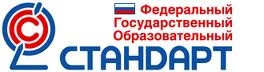